Măng Non
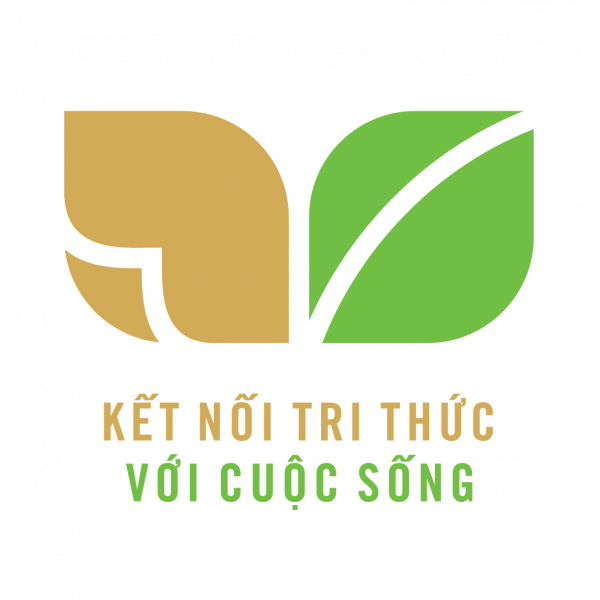 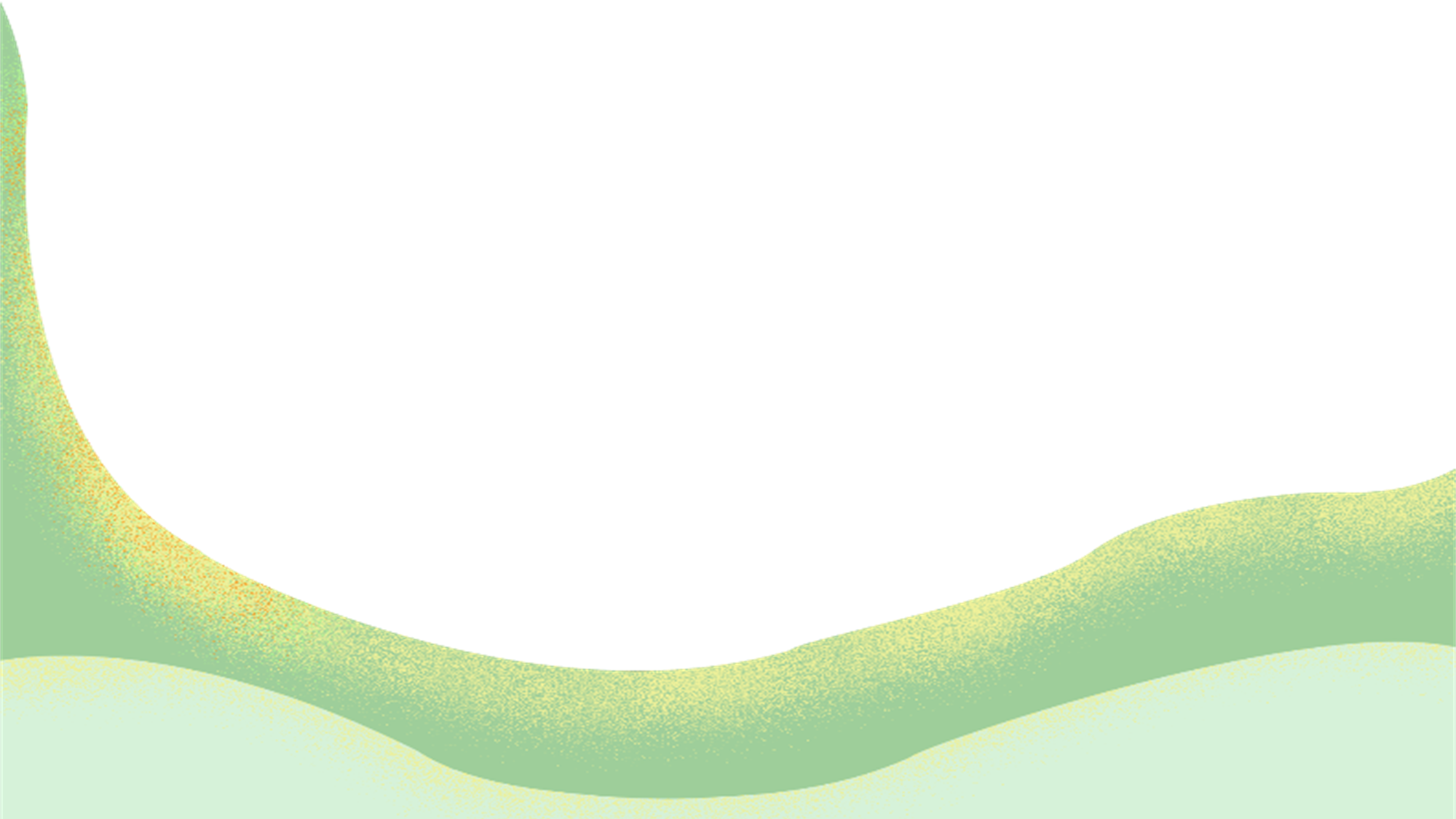 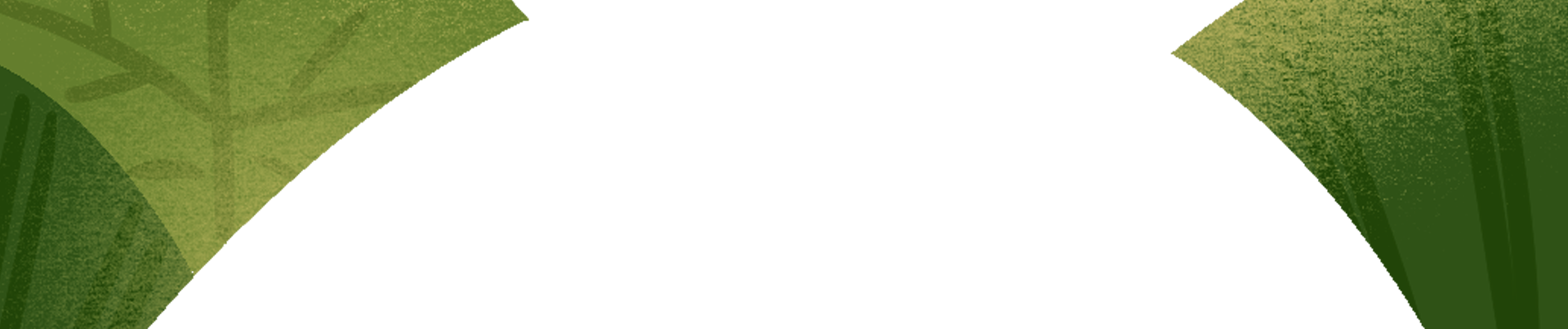 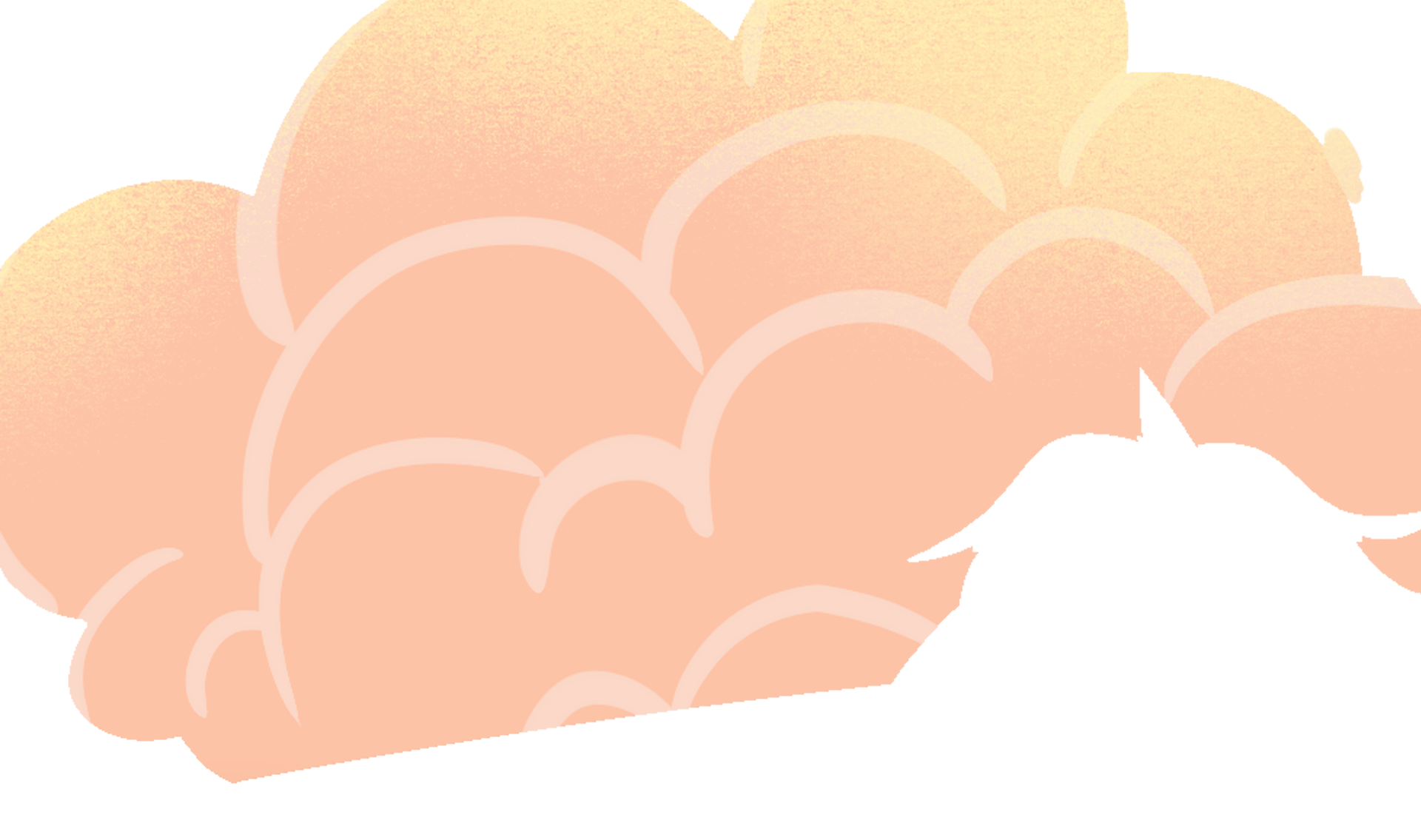 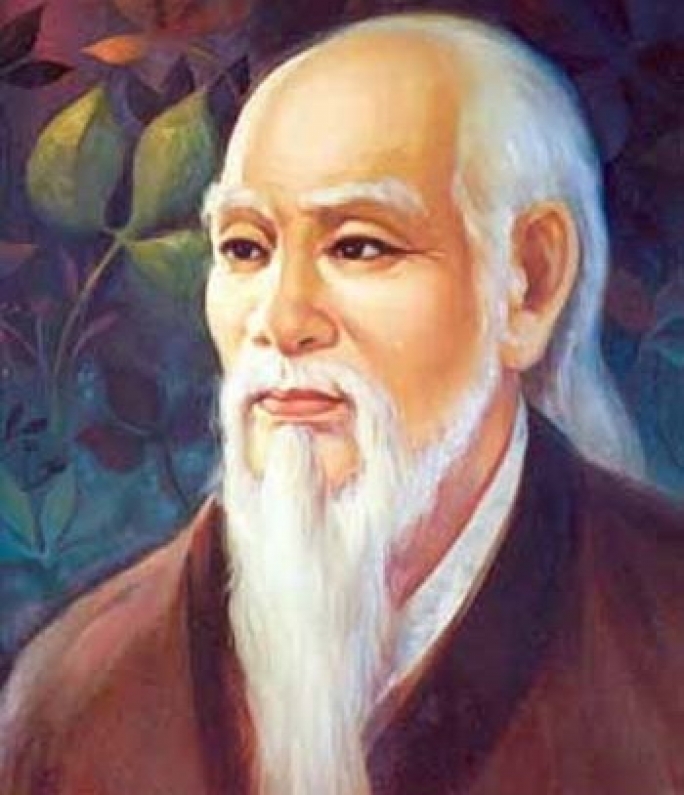 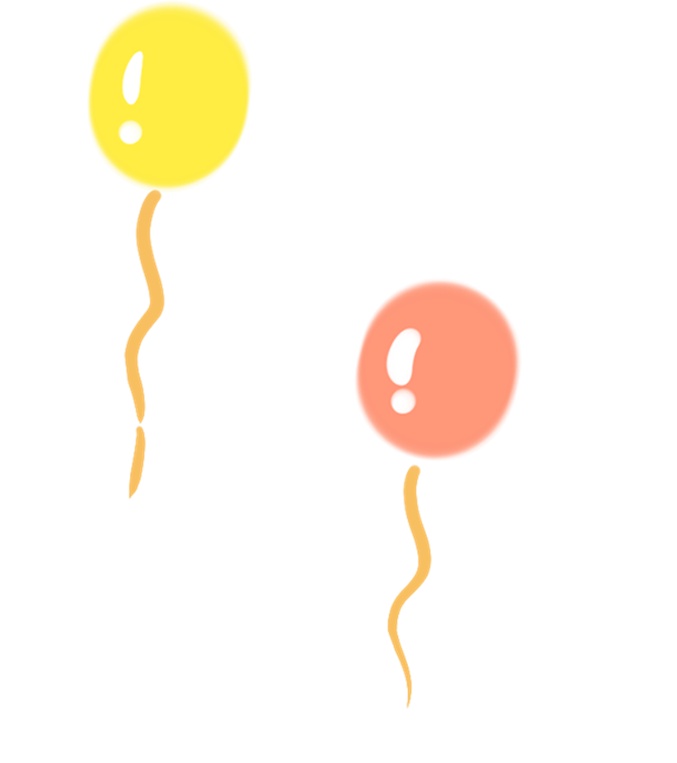 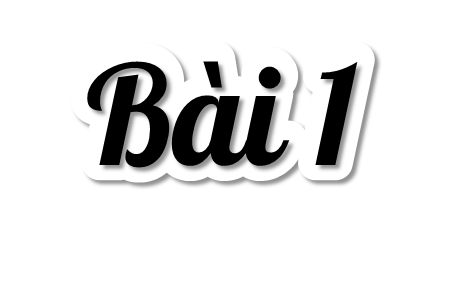 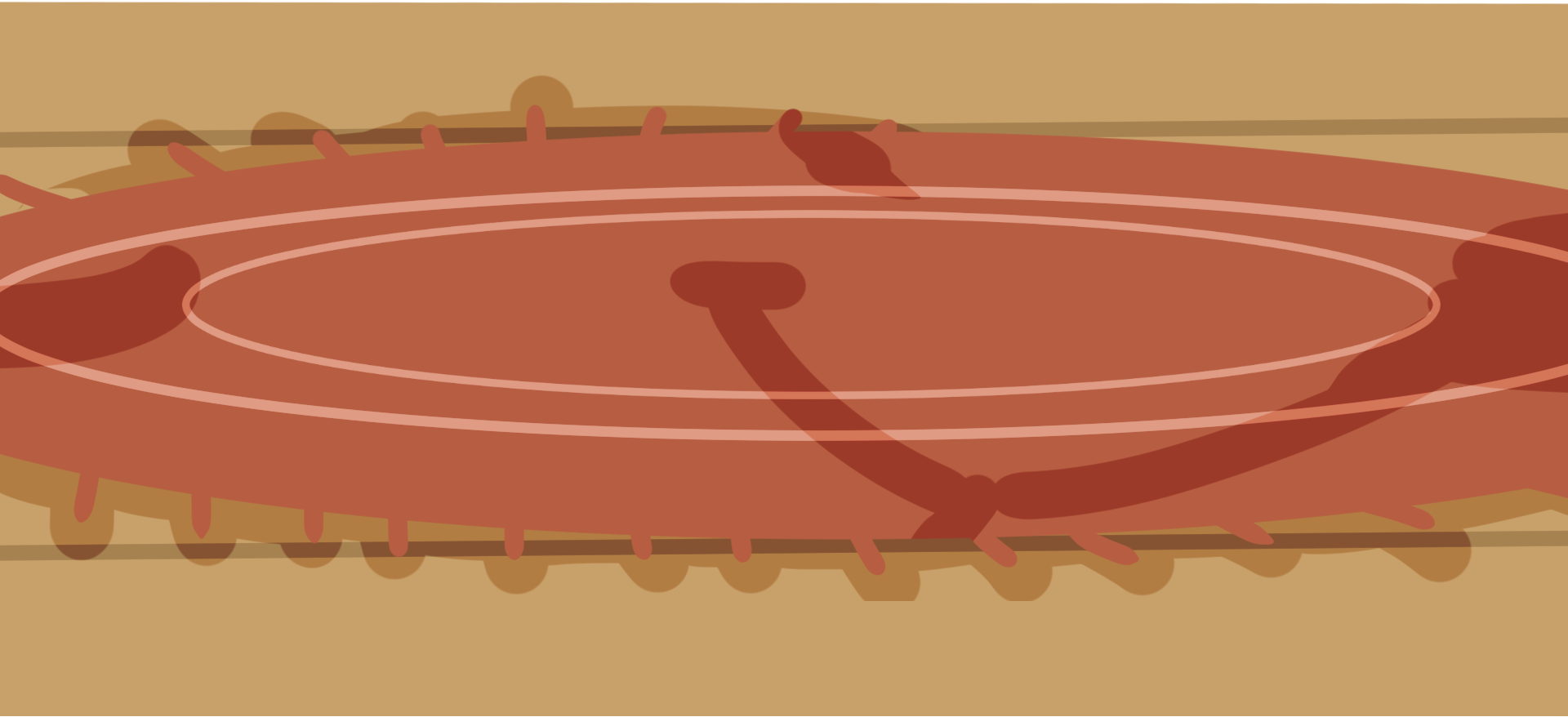 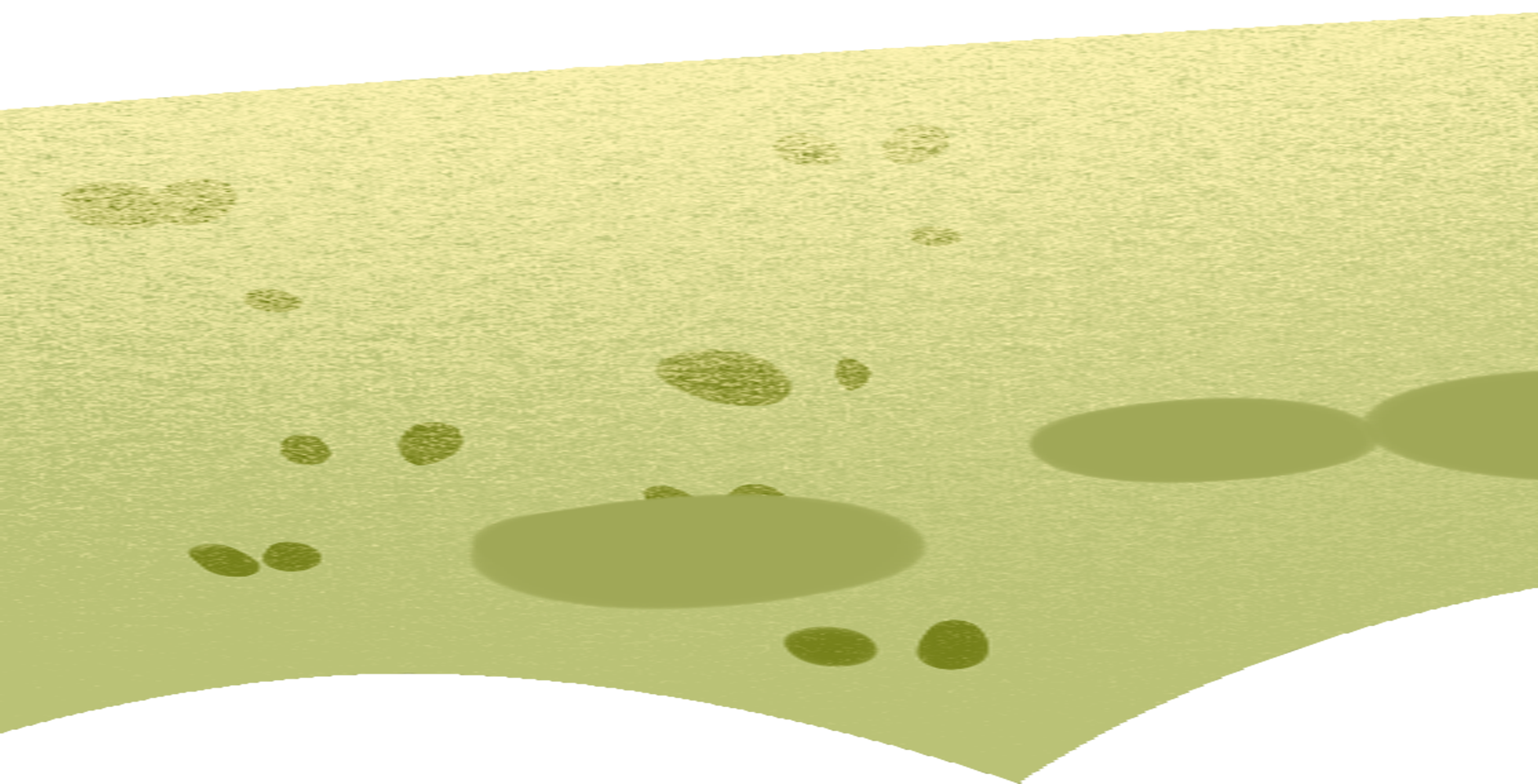 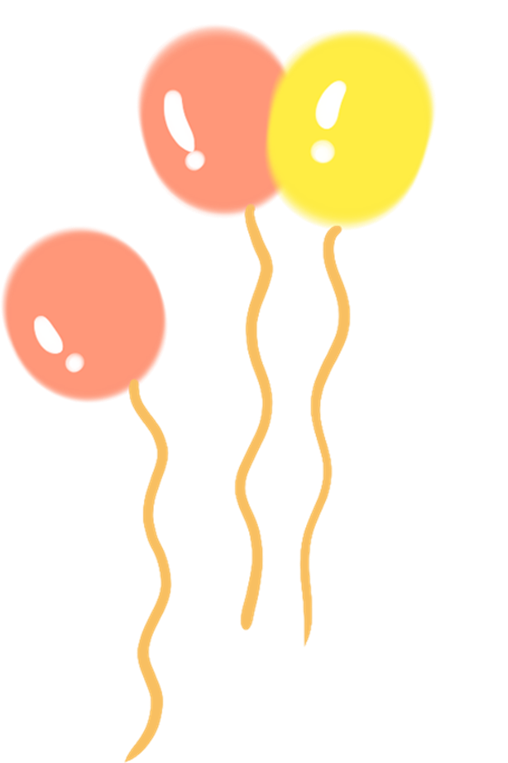 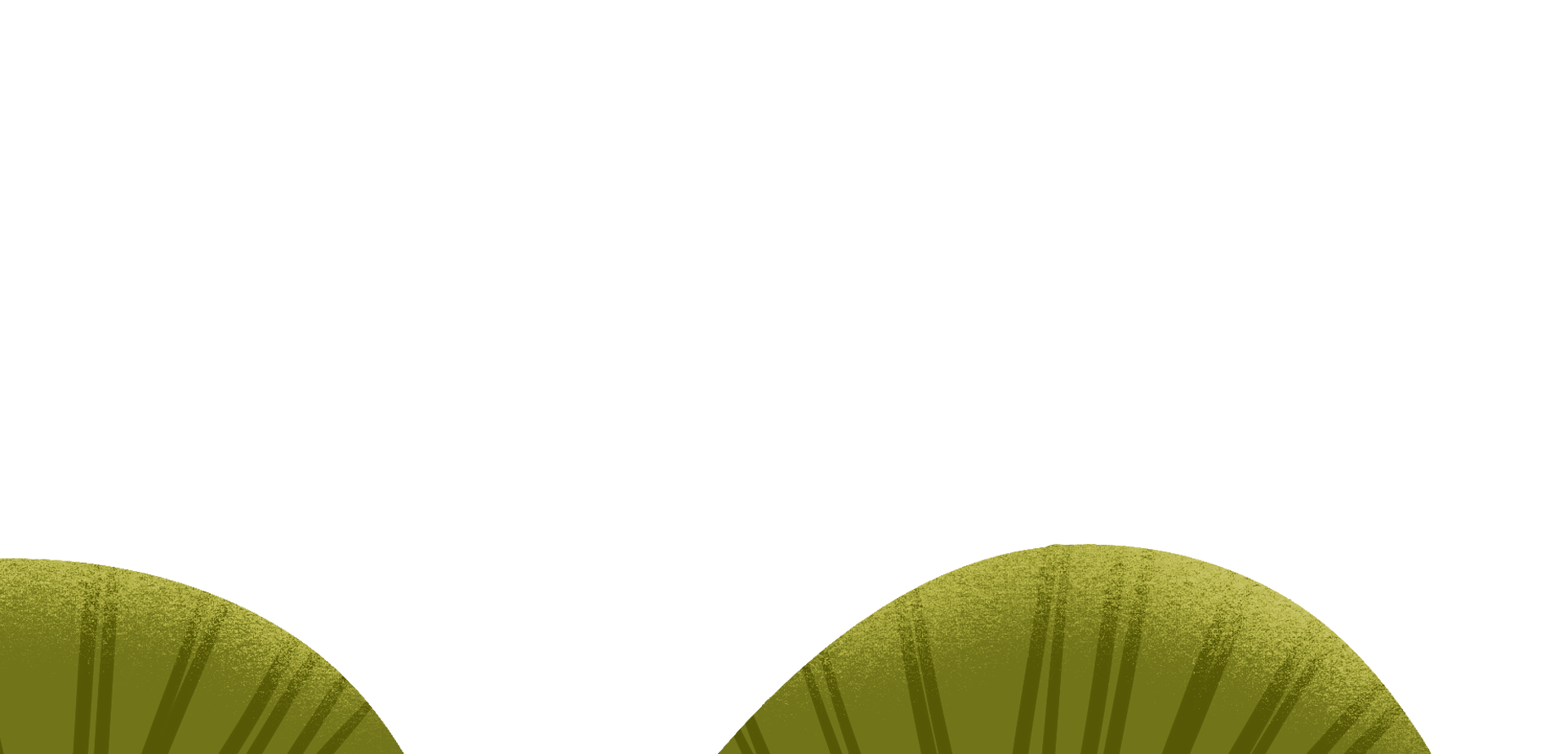 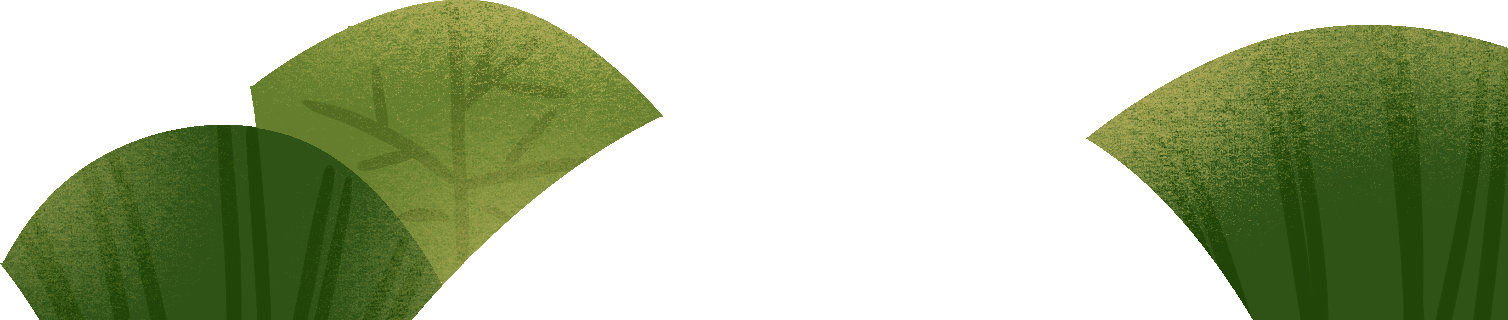 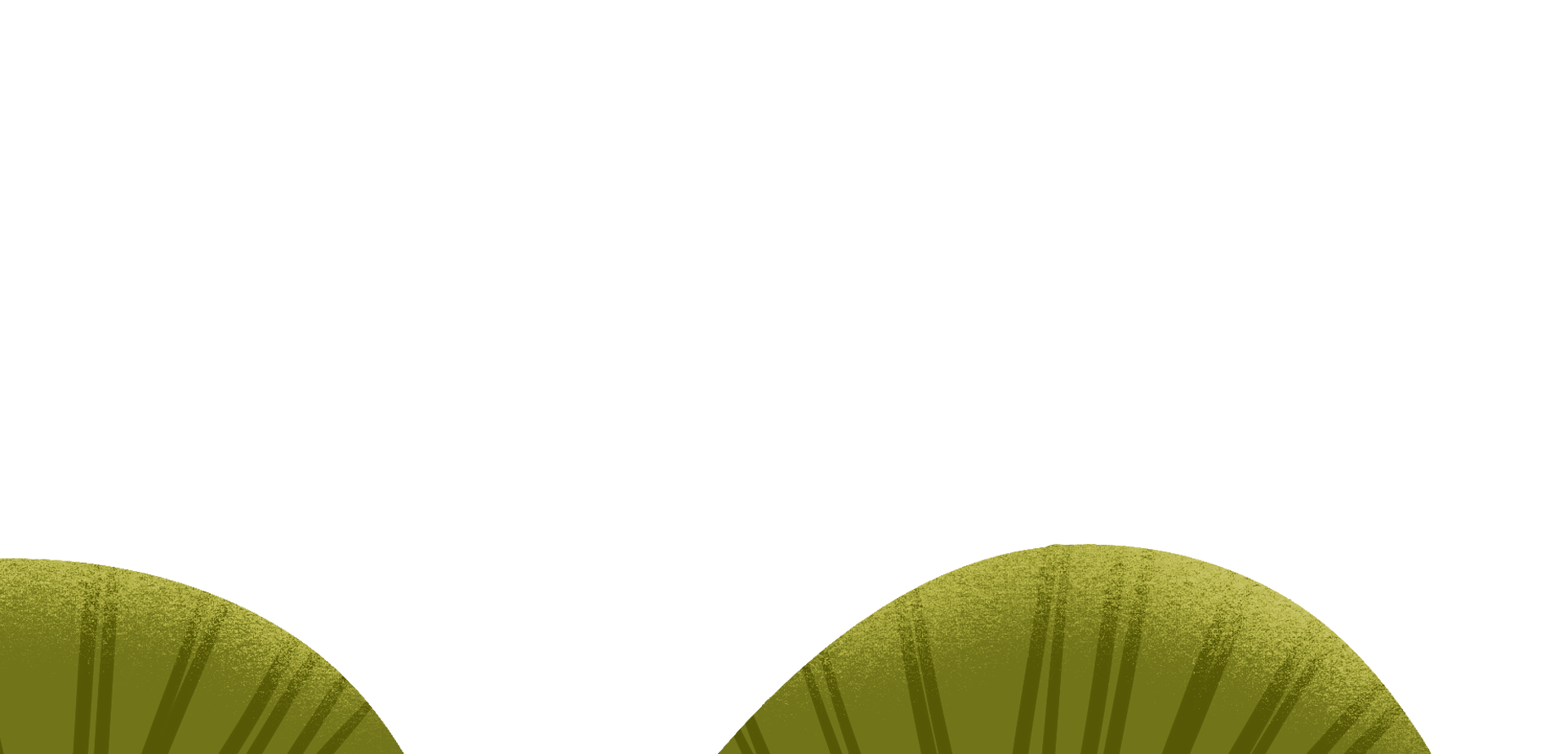 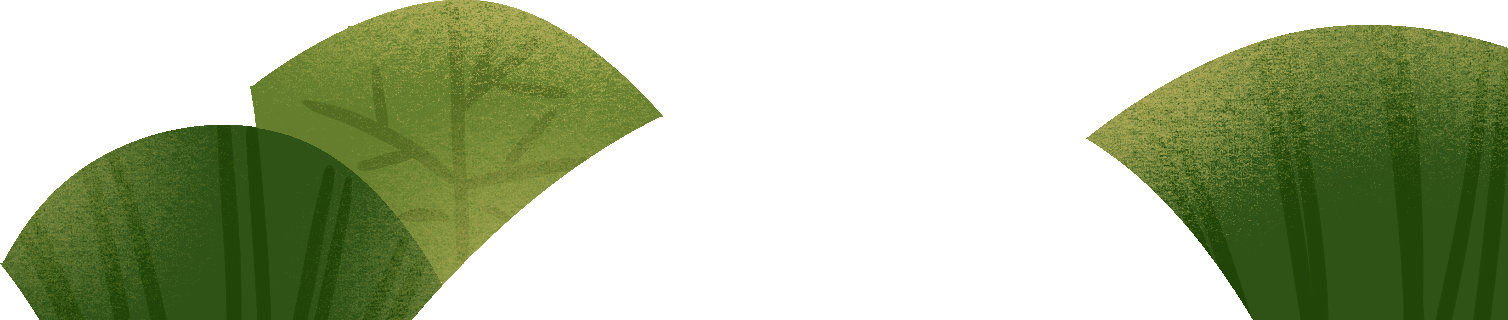 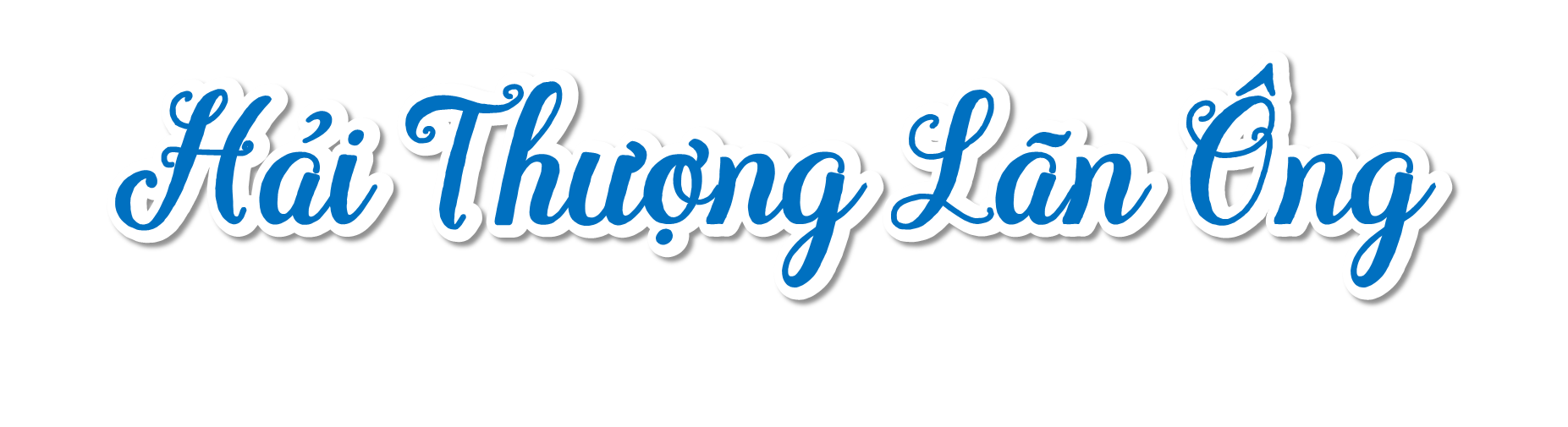 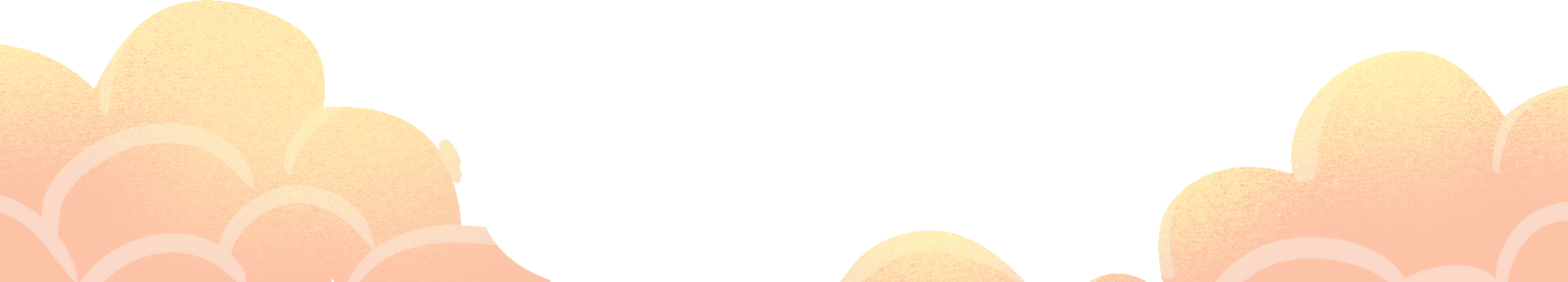 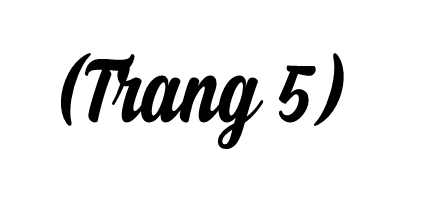 Măng Non
Măng Non
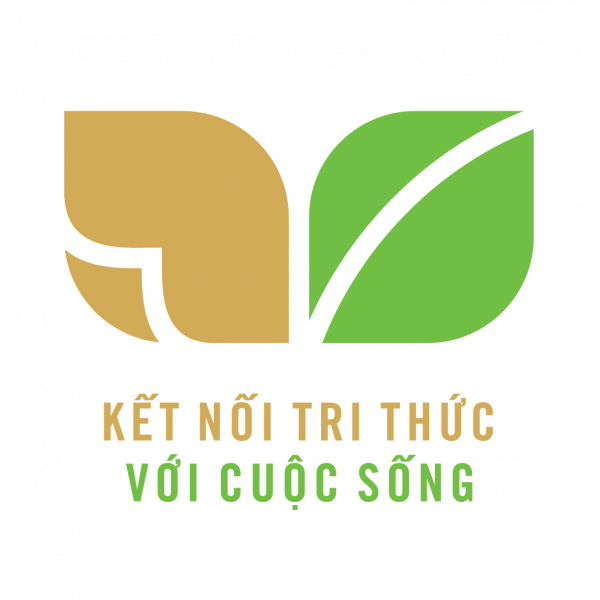 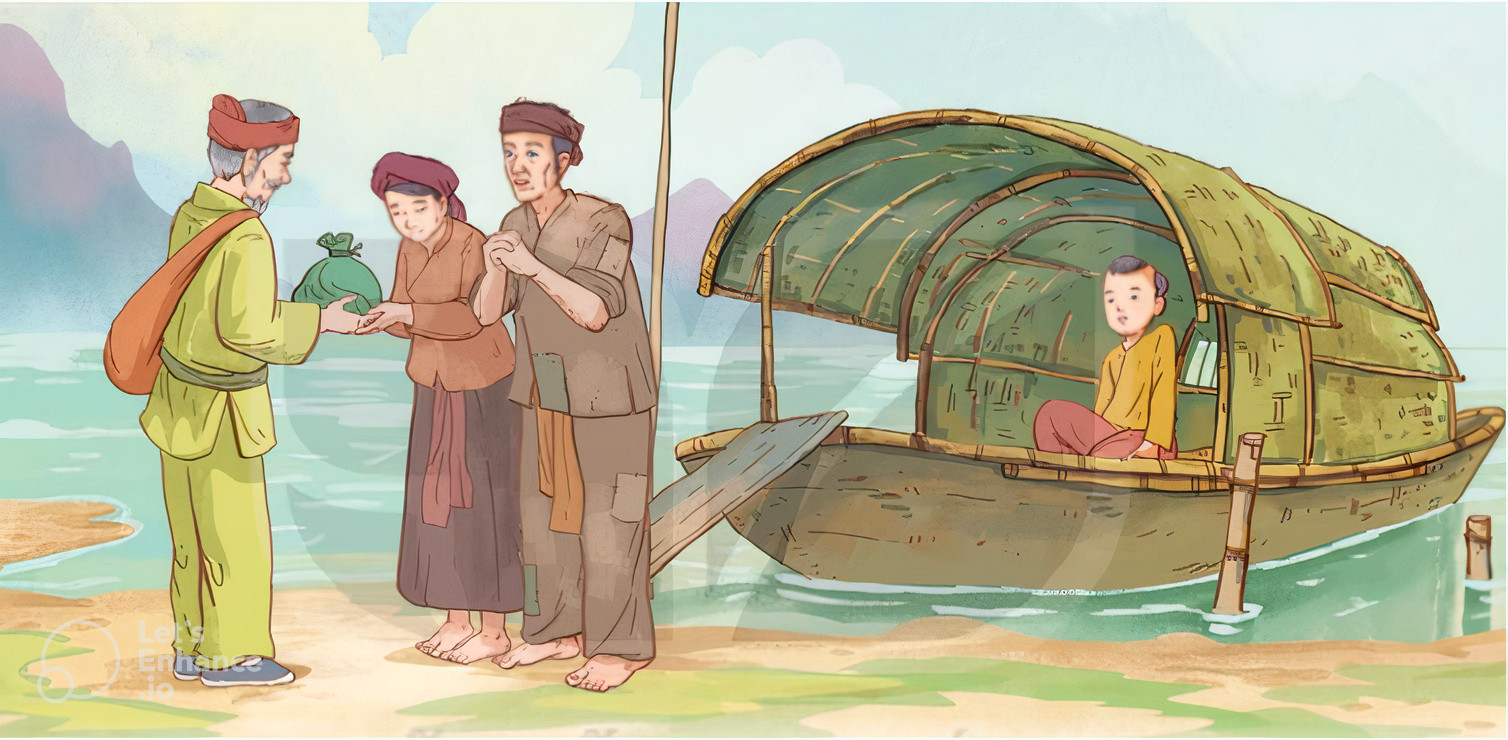 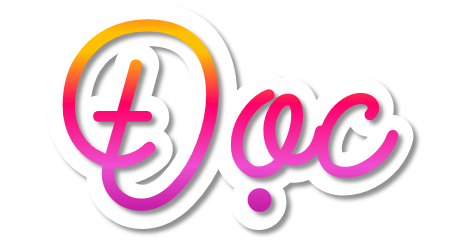 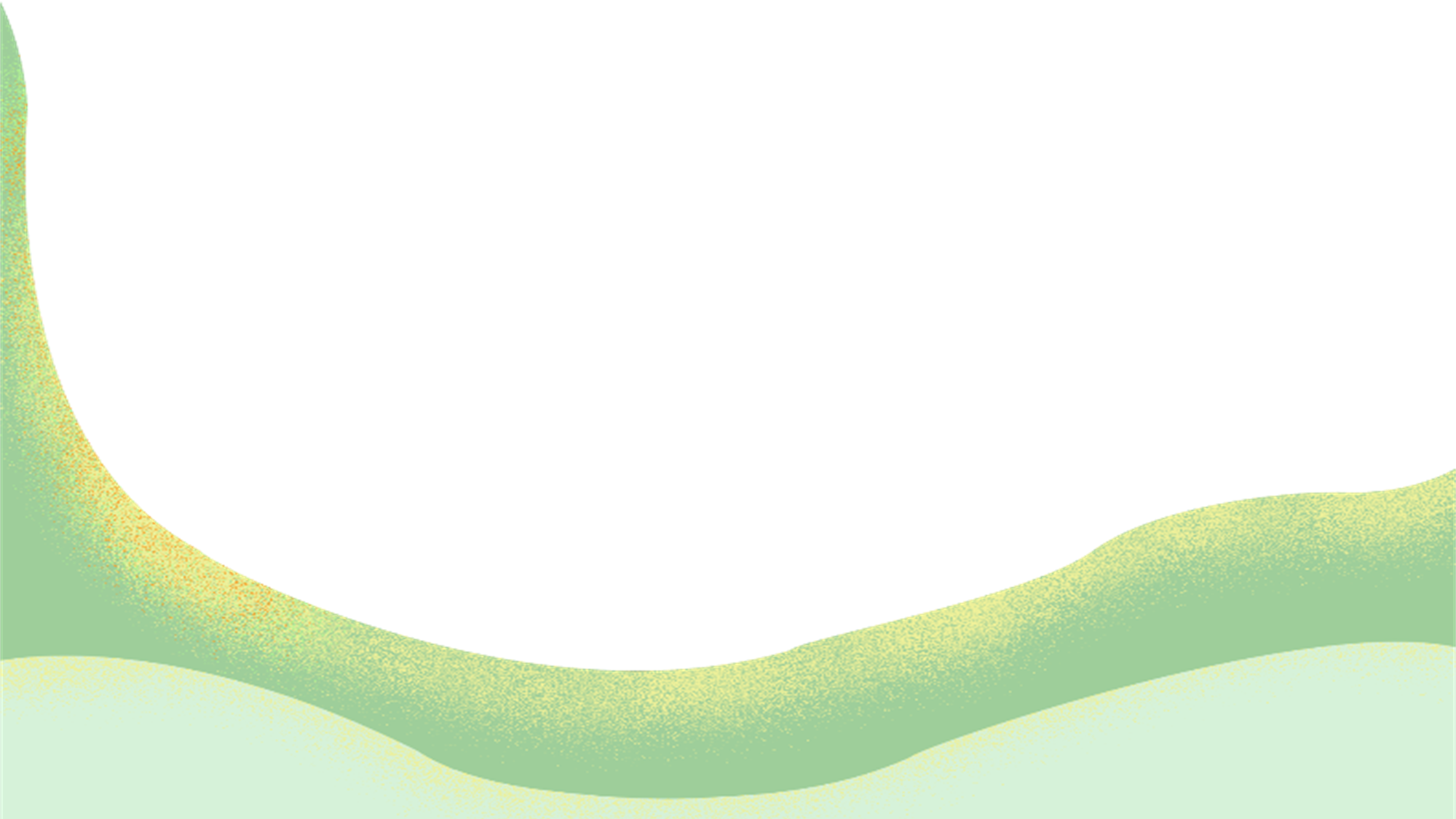 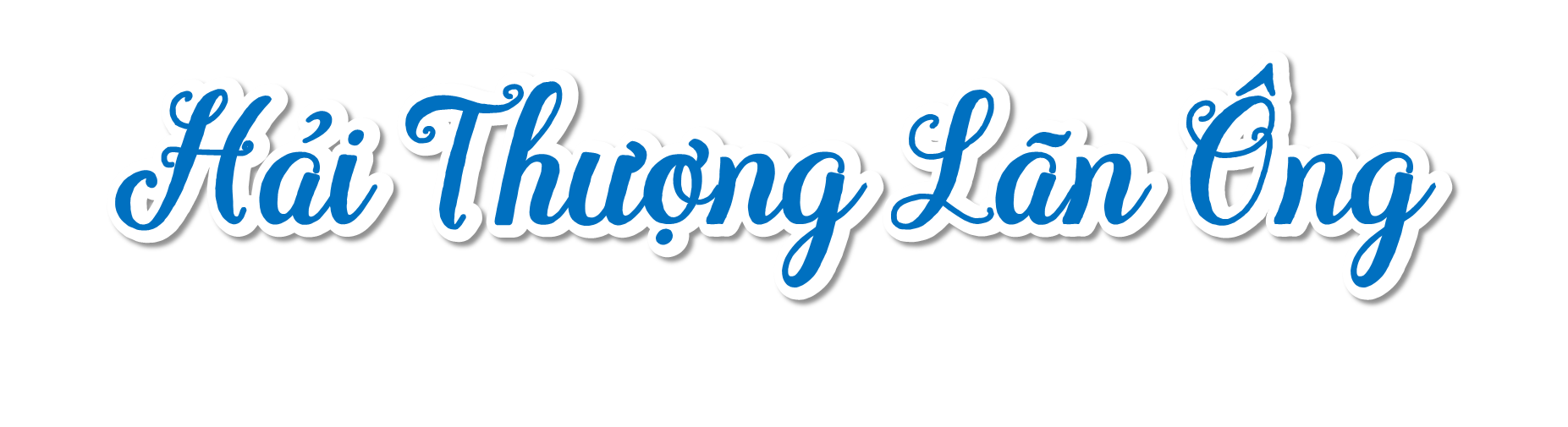 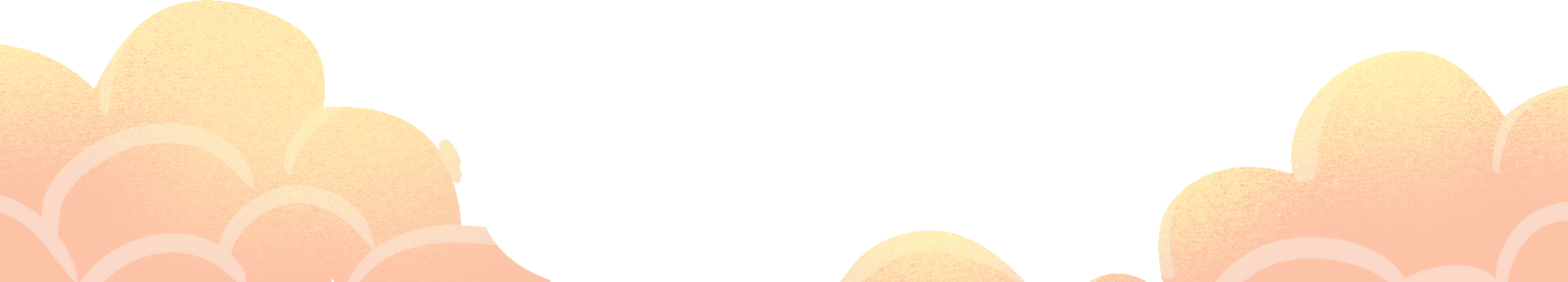 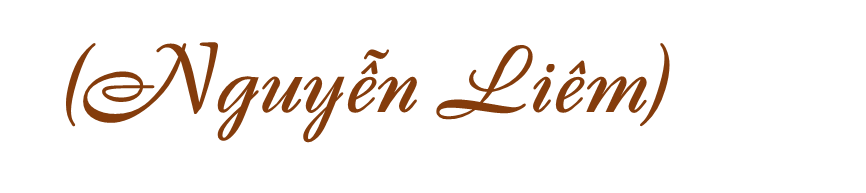 Măng Non
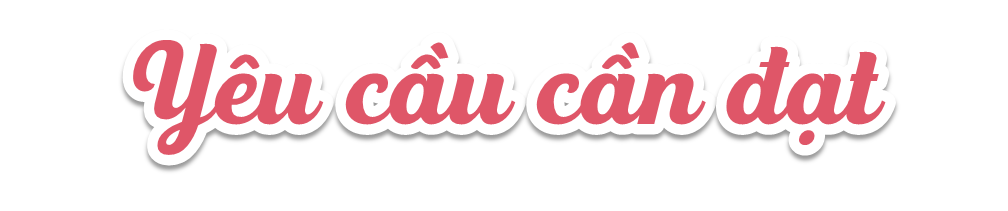 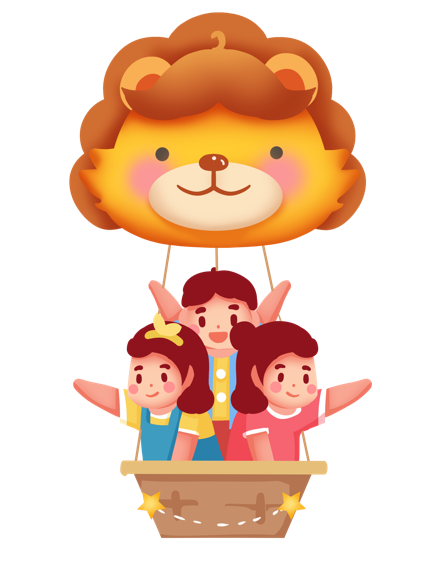 - Đọc đúng từ ngữ, câu, đoạn và toàn bộ văn bản Hải Thượng Lãn Ông. Biết nhấn giọng vào những từ ngữ chứa thông tin quan trọng; biết ngắt nghỉ hơi theo dấu câu.
- Lắm được ý chính mỗi đoạn trong bài. 
- Hiểu điều tác giả muốn nói bài đọc: Hải Thượng Lãn Ông chỉ là một thầy thuốc hết lòng thương yêu và chăm sóc người bệnh và còn là một tấm gương sáng về ý thức tự học để trở thành thầy thuốc giỏi, một bậc danh y của nước ta.
- Phát triển năng lực ngôn ngữ.
- Biết vận dụng bài học vào thực tiễn cuộc sống: Trân trọng, yêu thương, chia sẻ, giúp đỡ những người gặp khó khăn trong cuộc sống.
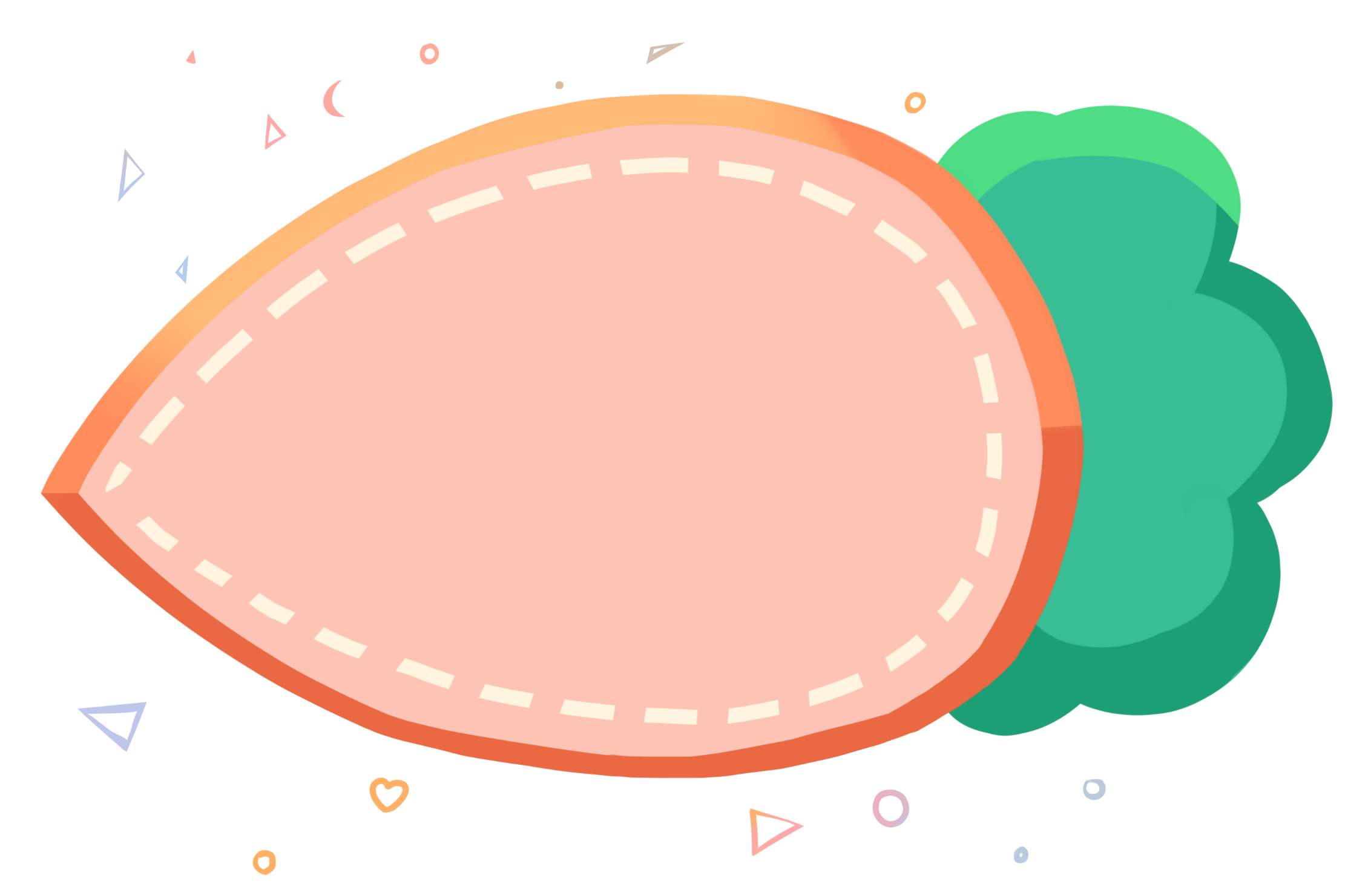 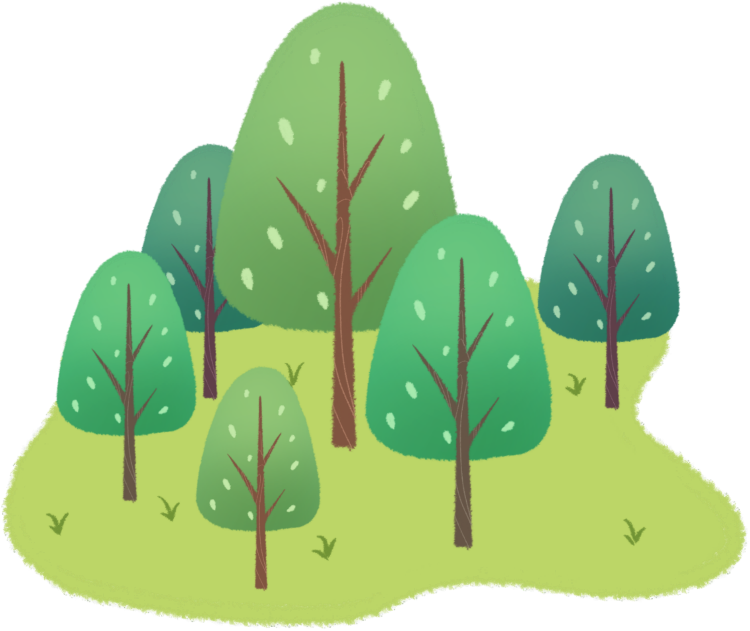 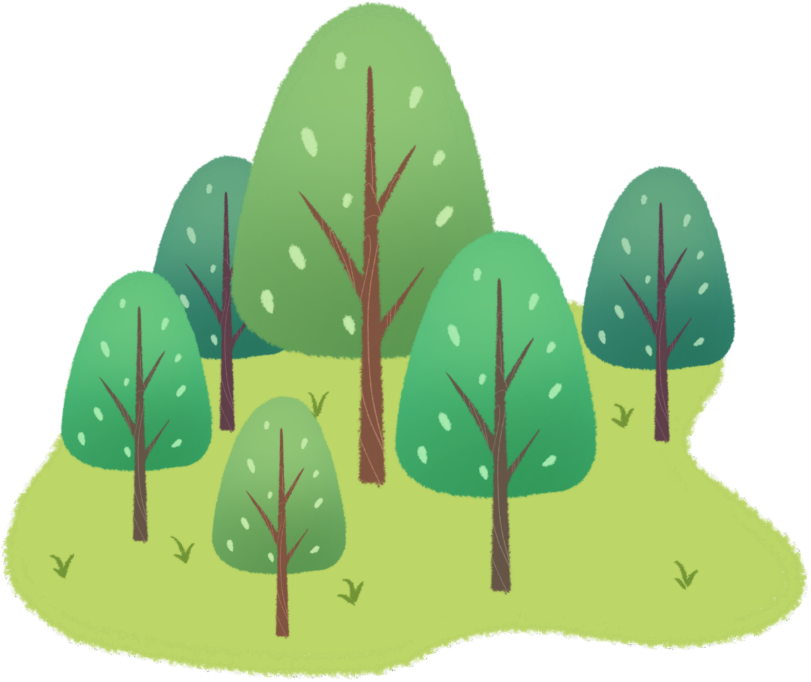 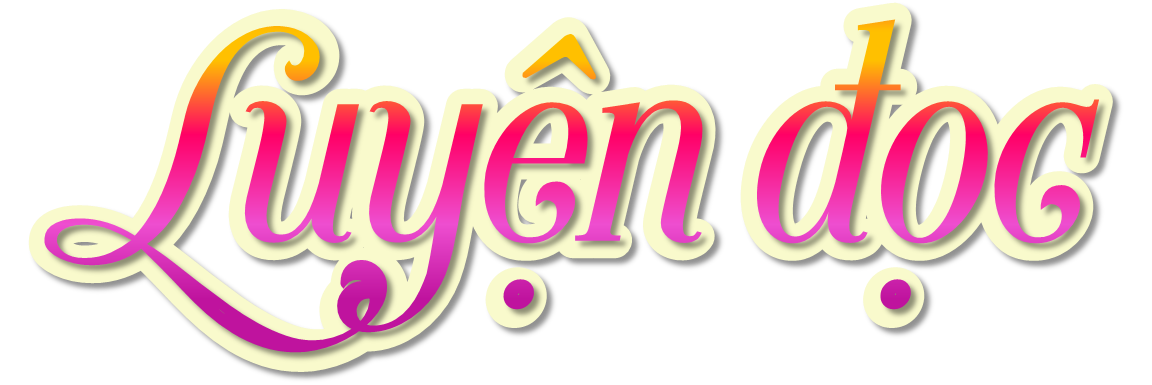 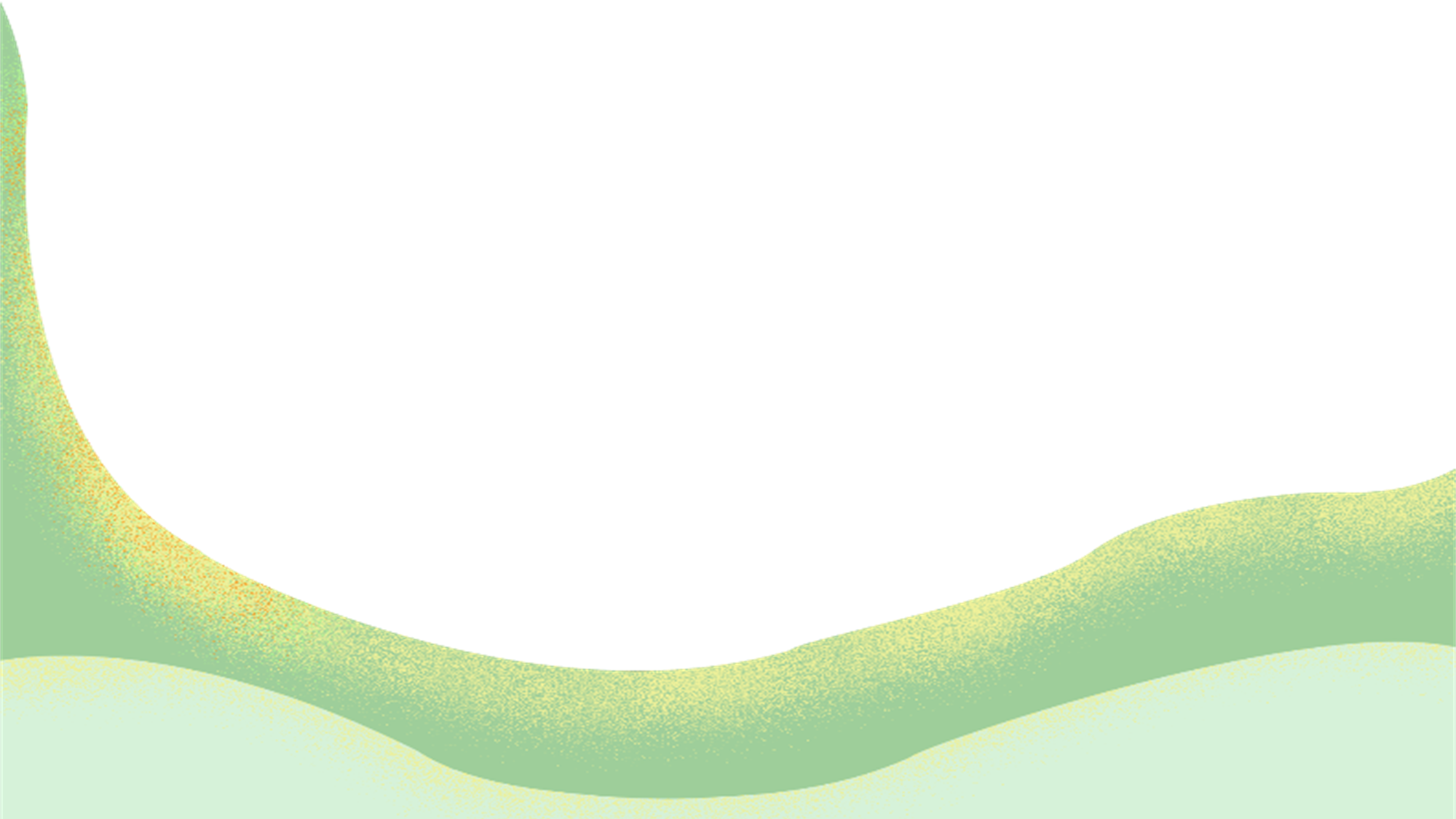 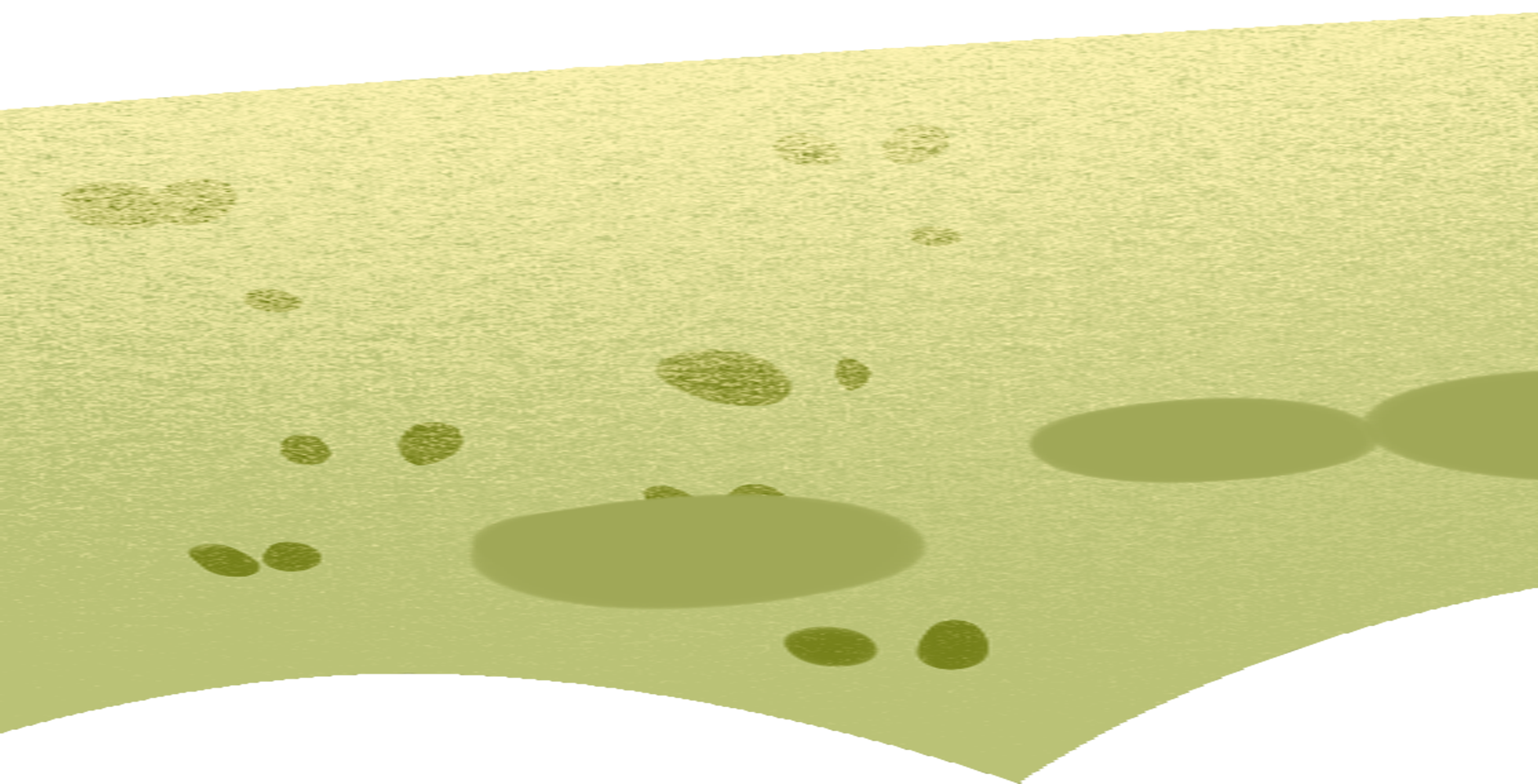 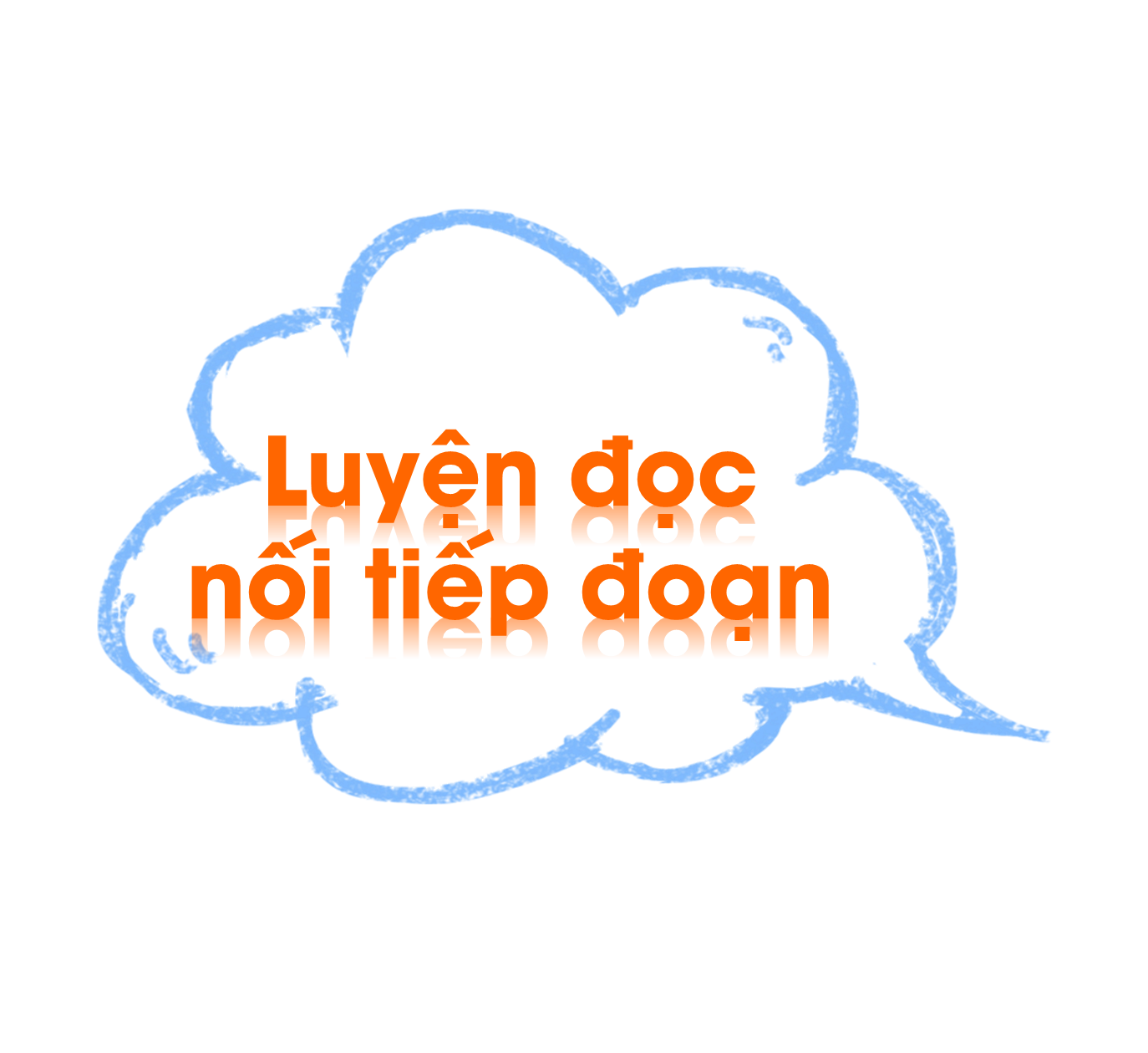 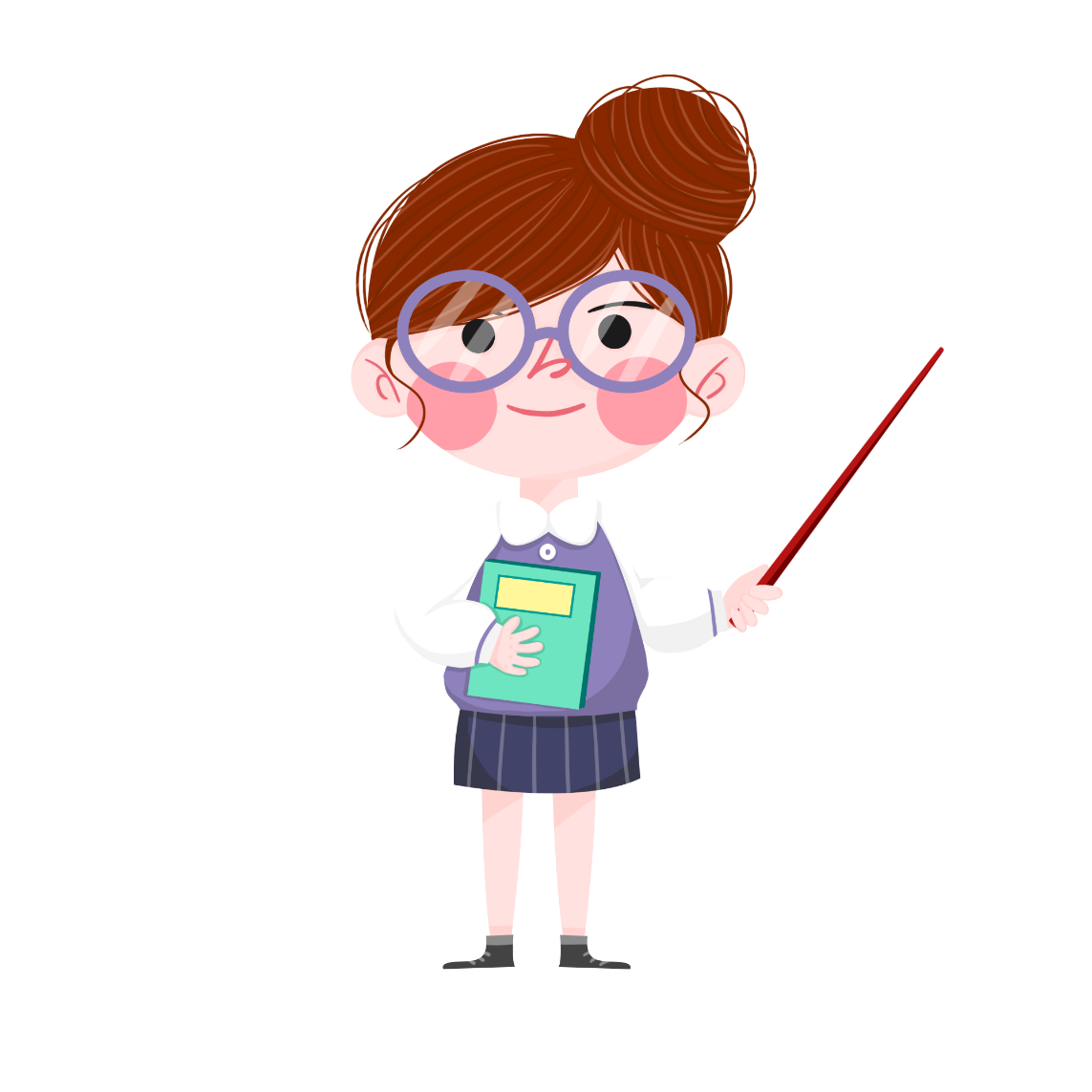 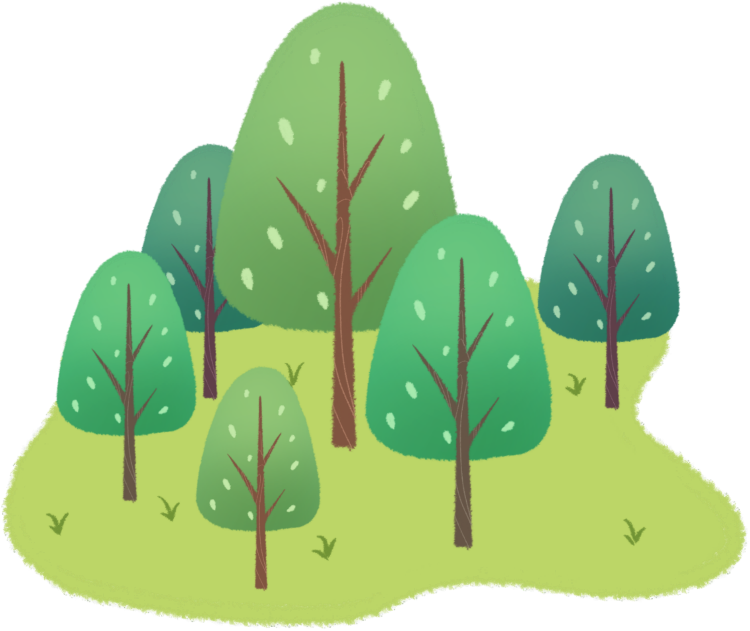 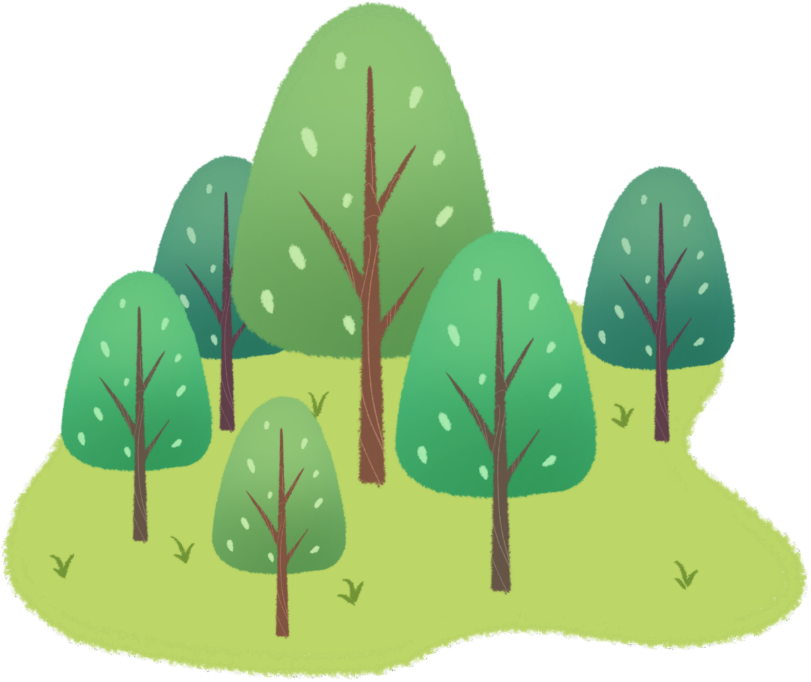 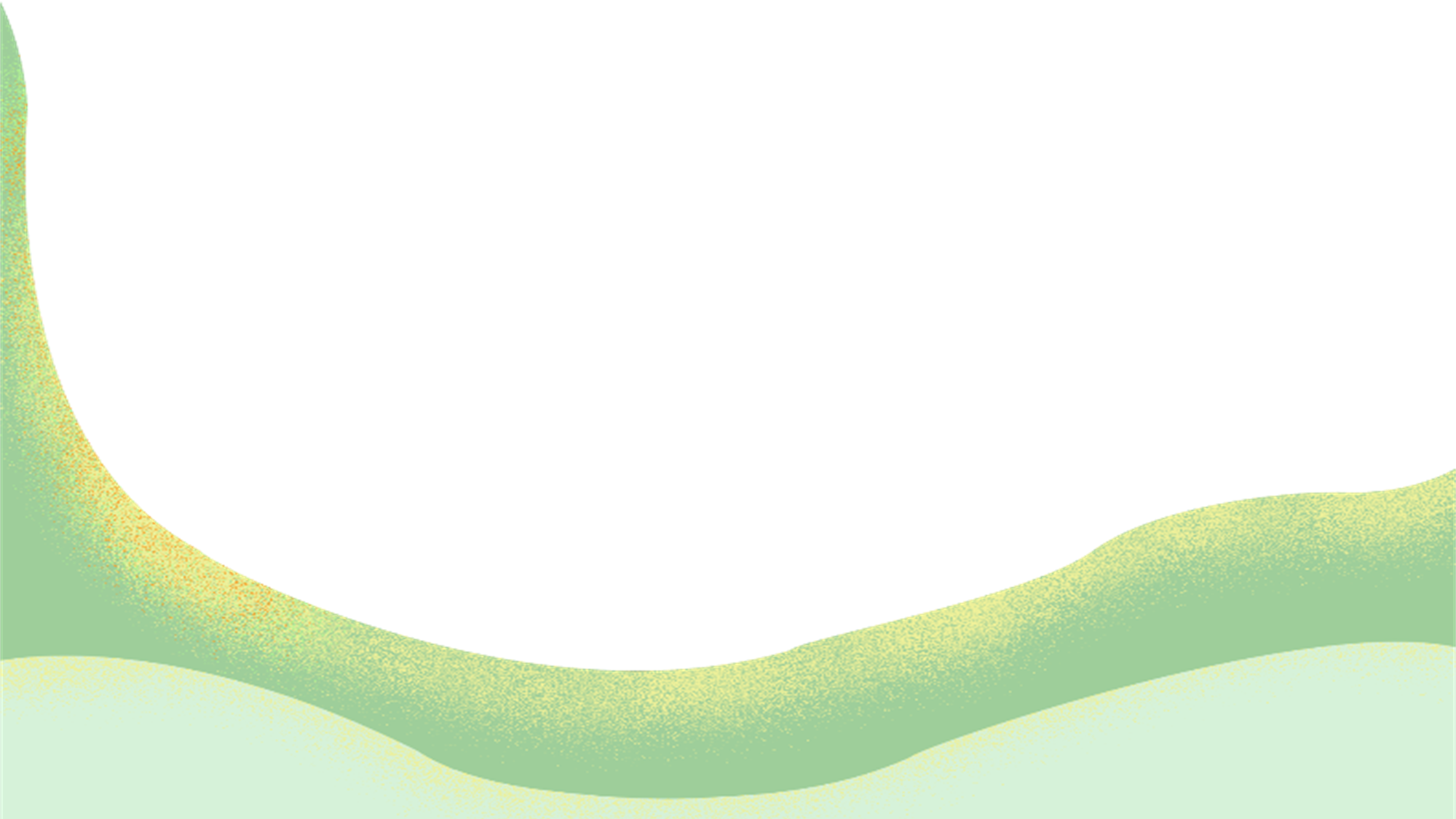 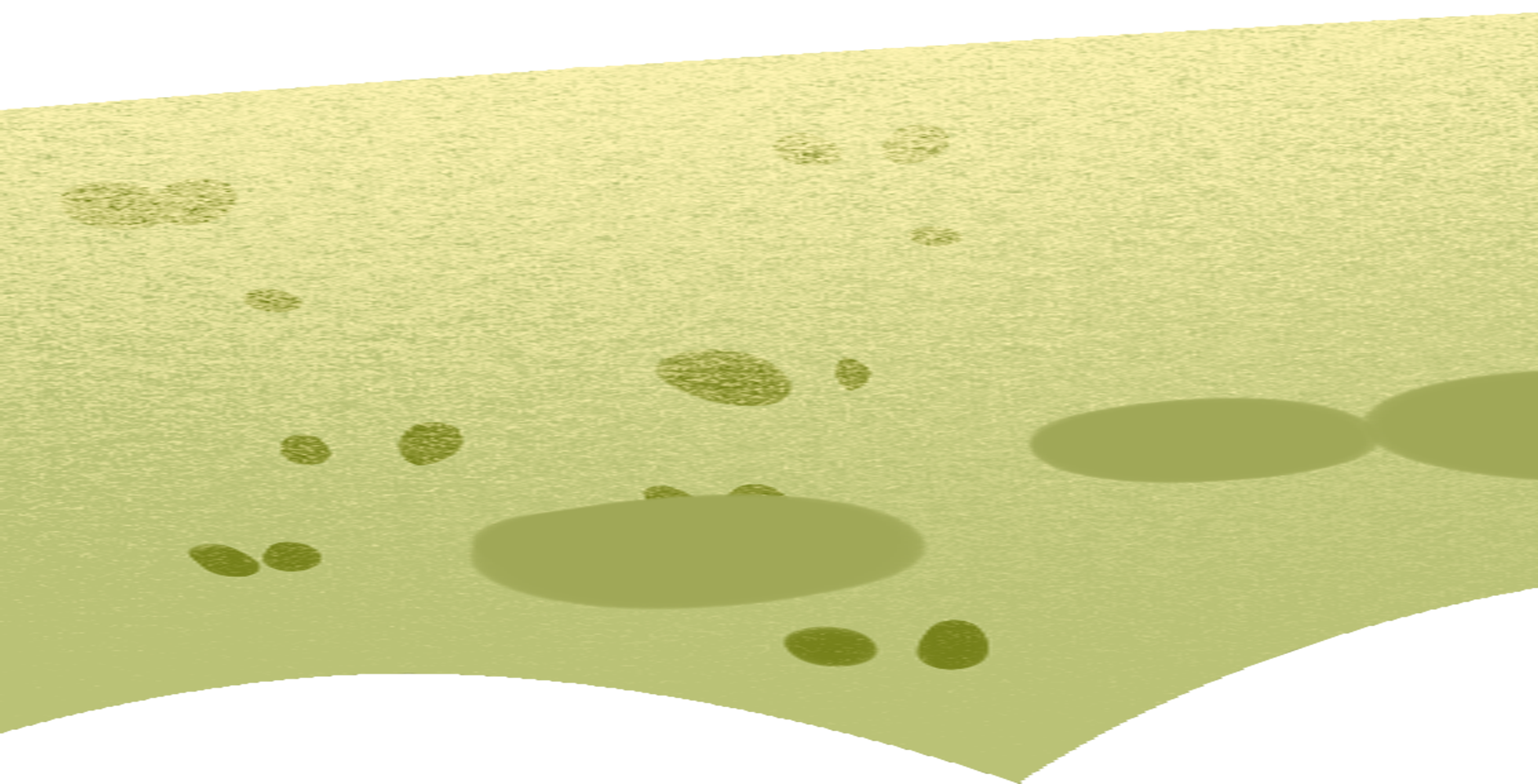 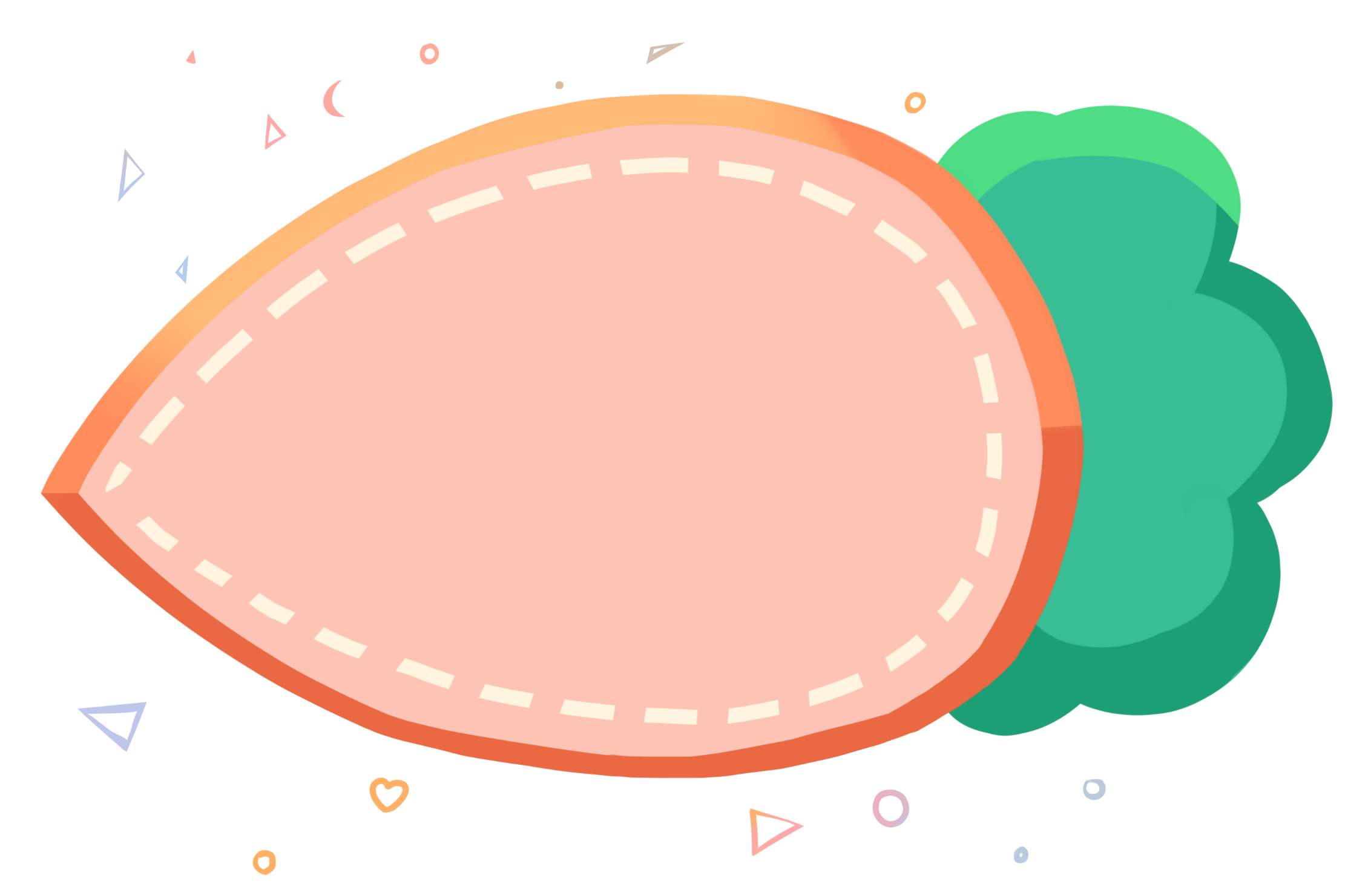 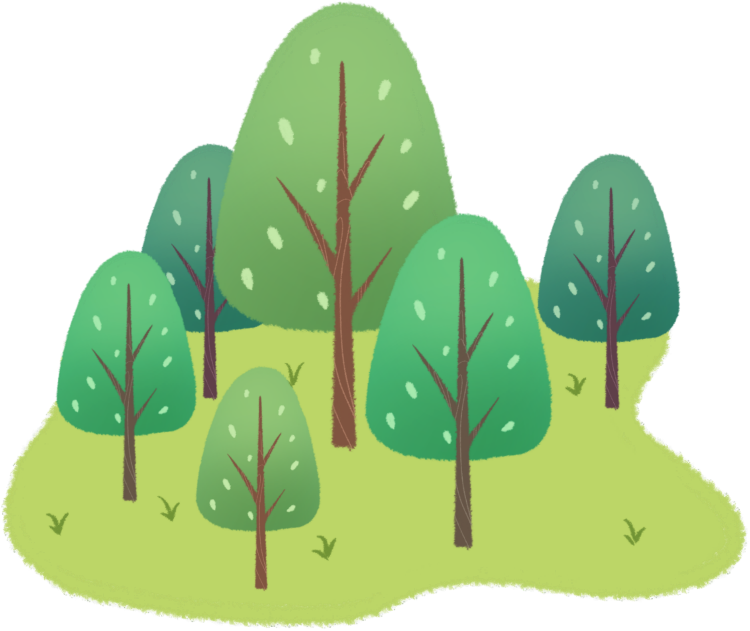 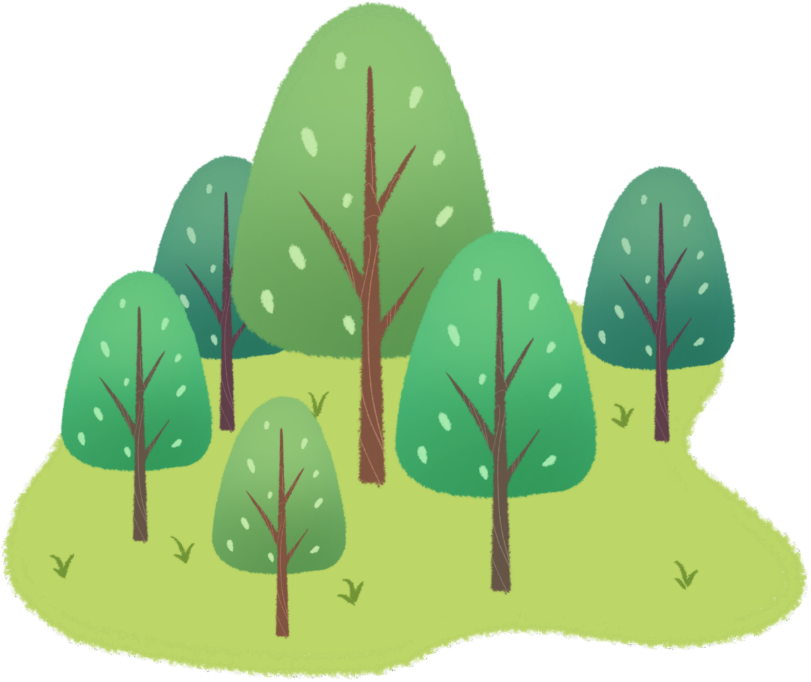 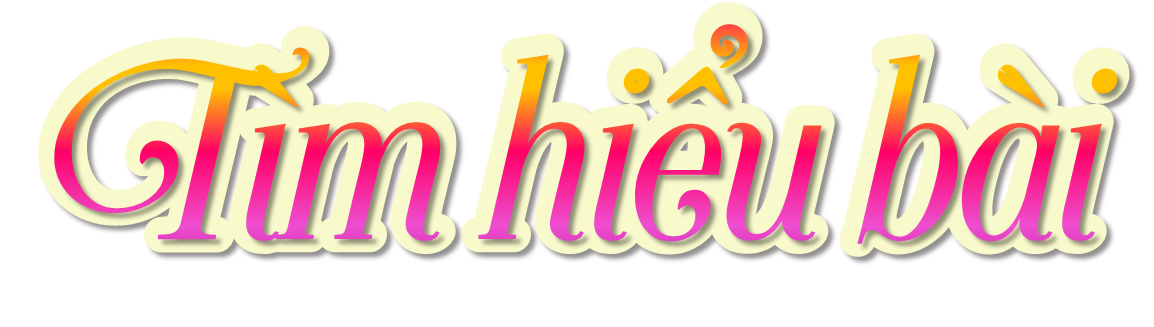 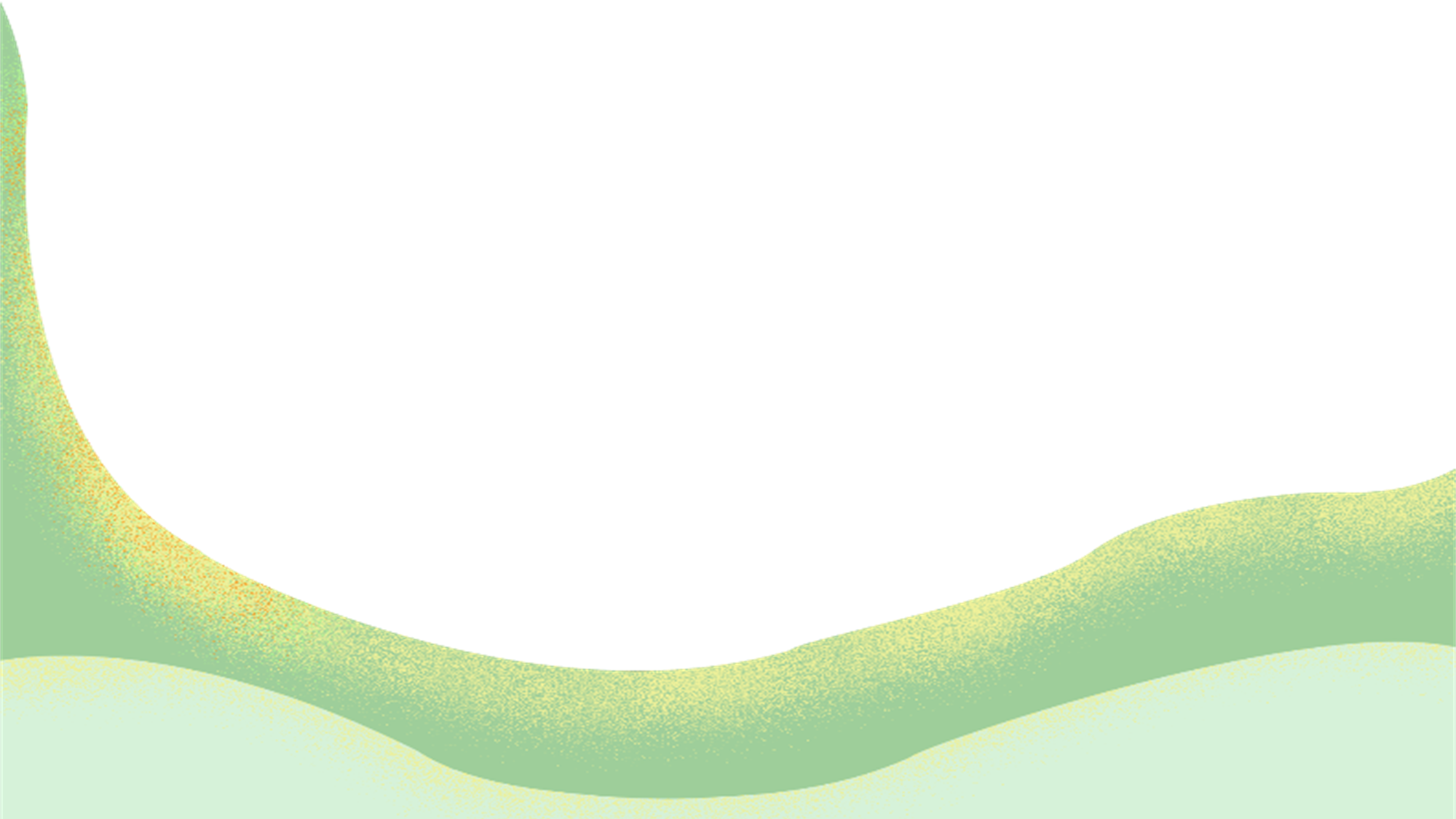 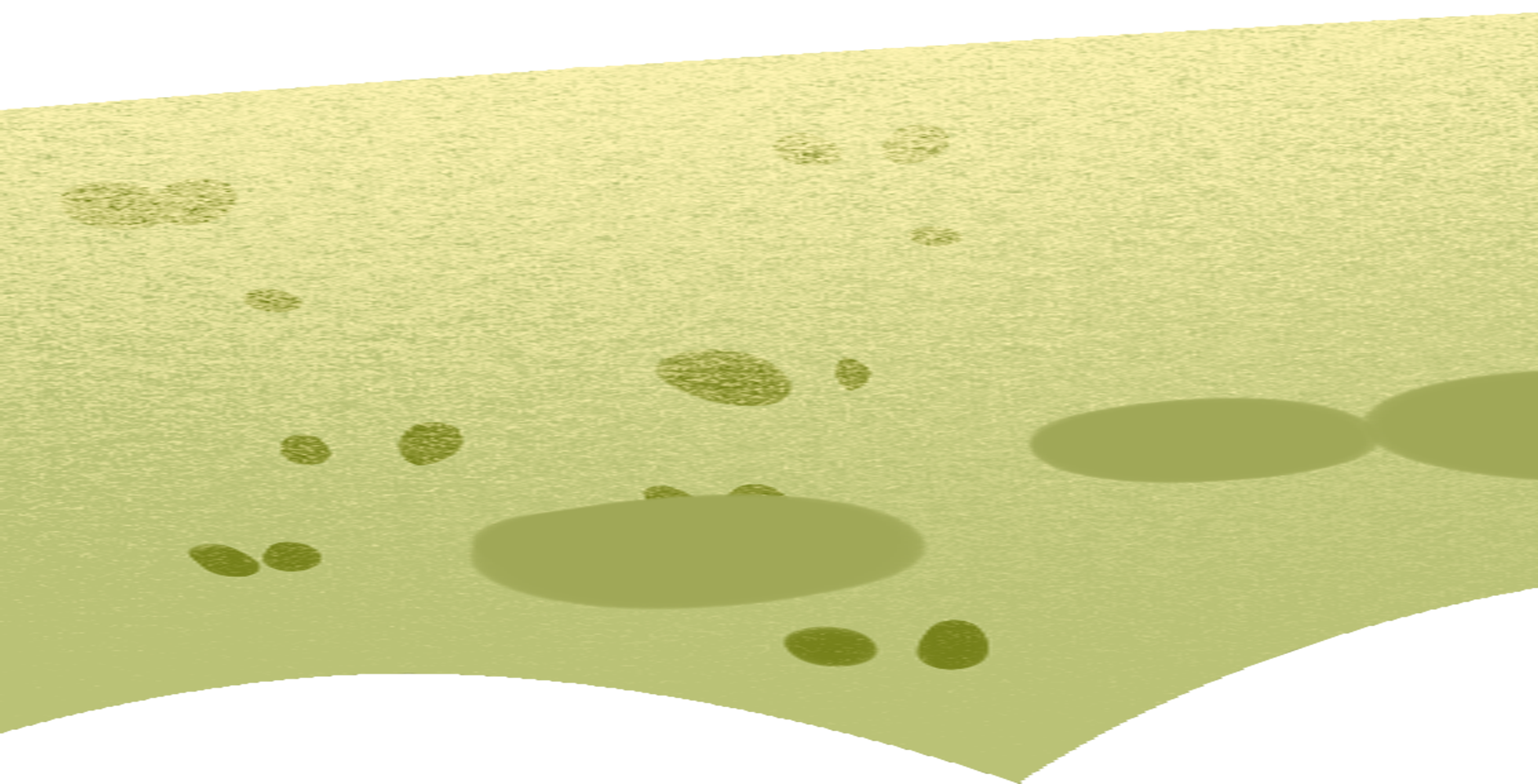 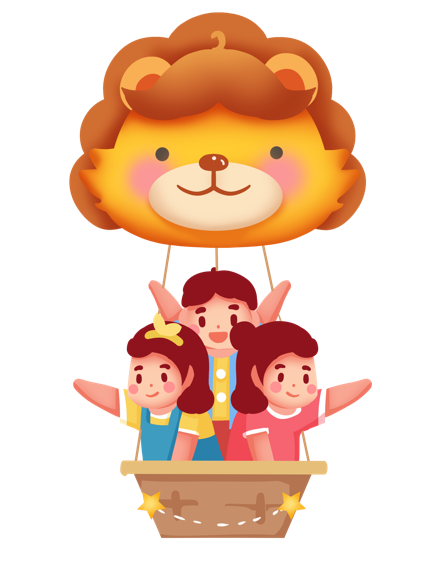 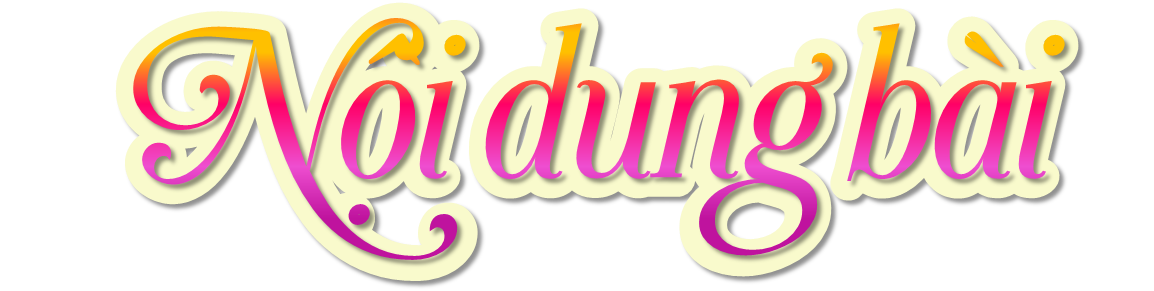 Hải Thượng Lãn Ông không chỉ là một thầy thuốc hết lòng thương yêu và chăm sóc người bệnh và còn là một tấm gương sáng về ý thức tự học để trở thành thầy thuốc giỏi, một bậc danh y của nước ta.
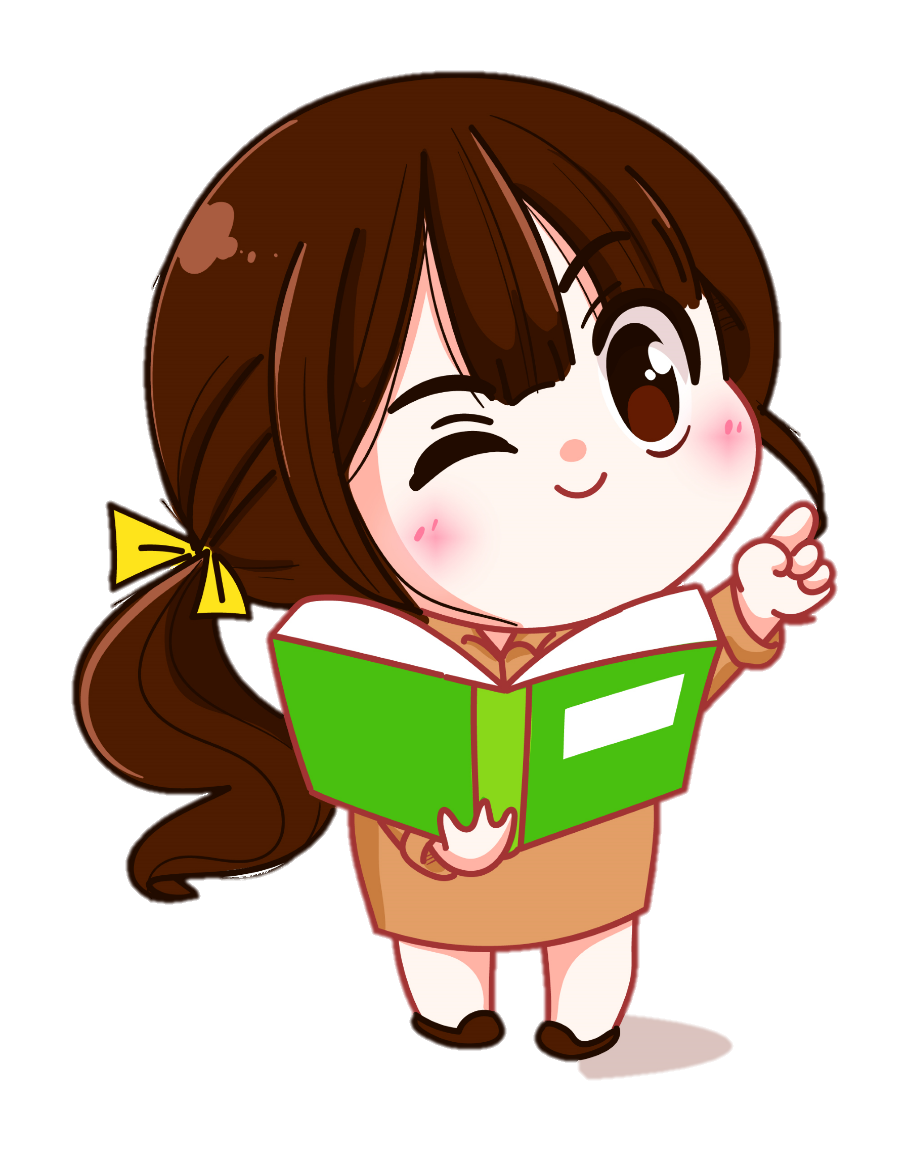 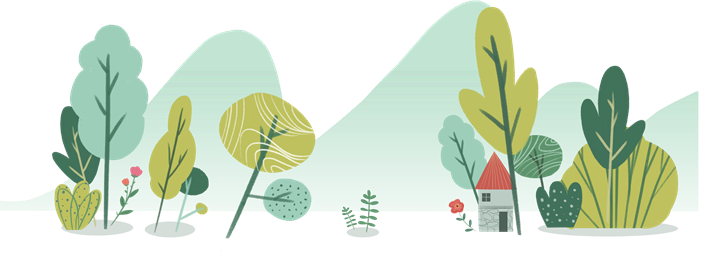